Training of trainers 4: Multiple-Use Services: combining domestic water supply and irrigation systems smartly
Topic 1.2: Access to, demand for, and use of water
Stef Smits, IRC
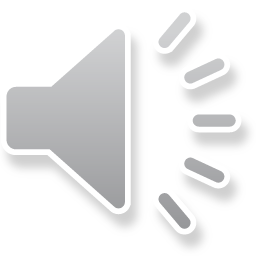 Contents of the topic
Water demand and what it means in practice
Access to water
Water resources
Water services 
Actual use
Discrepancies between demand, access and use
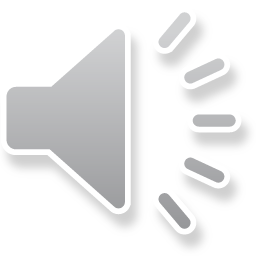 Water demand
Water, with certain characteristics, that people want and are willing to pay for within reason
Characteristics of the water include
Water quantity, in l/p/d or m3/d or l/s
Water quality – as expressed through a range of parameters
Reliability - % of the agreed upon time water is actually provided
Continuity or timeliness – frequency and duration with which water is provided
Accessibility – distance between water source and point of use or time spent on it

Willingness to pay
Not strict economic term, as there is a basic human right component
Payment: 
Cash payment of tariffs and/or water development costs
Cash paid to informal providers
Time and effort spent on the water
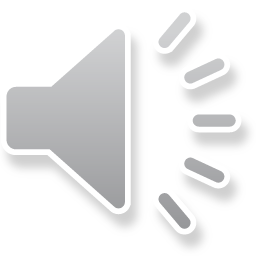 Water demand
Typical rural water demands
Drinking: 2-5 l/p/d of good (reasonable?) quality of water, that is readily available all the time 
Cooking: 5-10 l/p/d of good (reasonable?) quality of water, that is readily available all the time 
Other domestic uses, washing, dish washing, cleaning, bathing: 20 l/p/d, of reasonable quality of water, that is readily available all the time – though at some level of accessibility
Sanitation: 0 – 50 l/p/d
Norms for basic domestic demand: 25 l/p/d of water that meets national or WHO standards within a round trip of 30 minutes
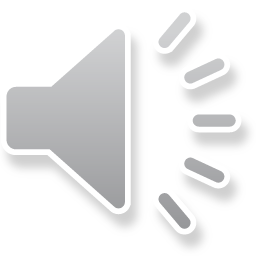 Water demand
Animals
Cows: 25-55 l/head of cattle/day
Chickens: 0.2-0.3 l/chicken/day
Goats: 4-10 l/goat/day
Irrigated lands, depending on range of factors, including:
Type of crop
Climate
Type of soil
Size of the land
Typically expressed in mm/day but may range from 10’s of liters per day for a small garden plot of several m2 to hundreds of m3/day for a field of crops of a hectare
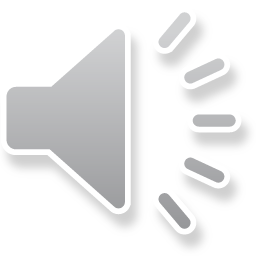 Water demand
The total water demand of a family is not one number, but an addition of all the characteristics
May change over the year
Highly varied within a community
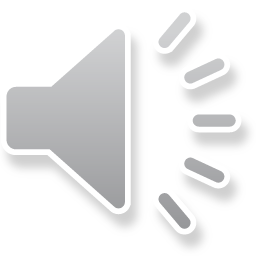 Access to water
Water, and its characteristics that people are actually able to get
Requires:
Access to water resources: 
Open access
Through a permit or license
Access to water infrastructure
To convert the characteristics of water resource into a service: treating water quality, distributing water to point of use, regulating frequency, timeliness, and quantities provided
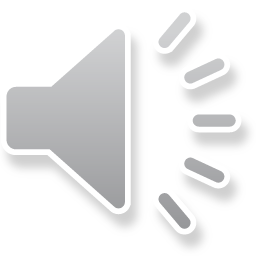 Access: service levels
Characteristics of access expressed through the same parameters as the demand
Service levels: the degree of access that people really have, from all technologies in a certain area combined
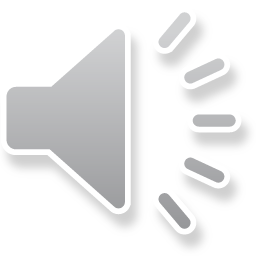 Service ladders
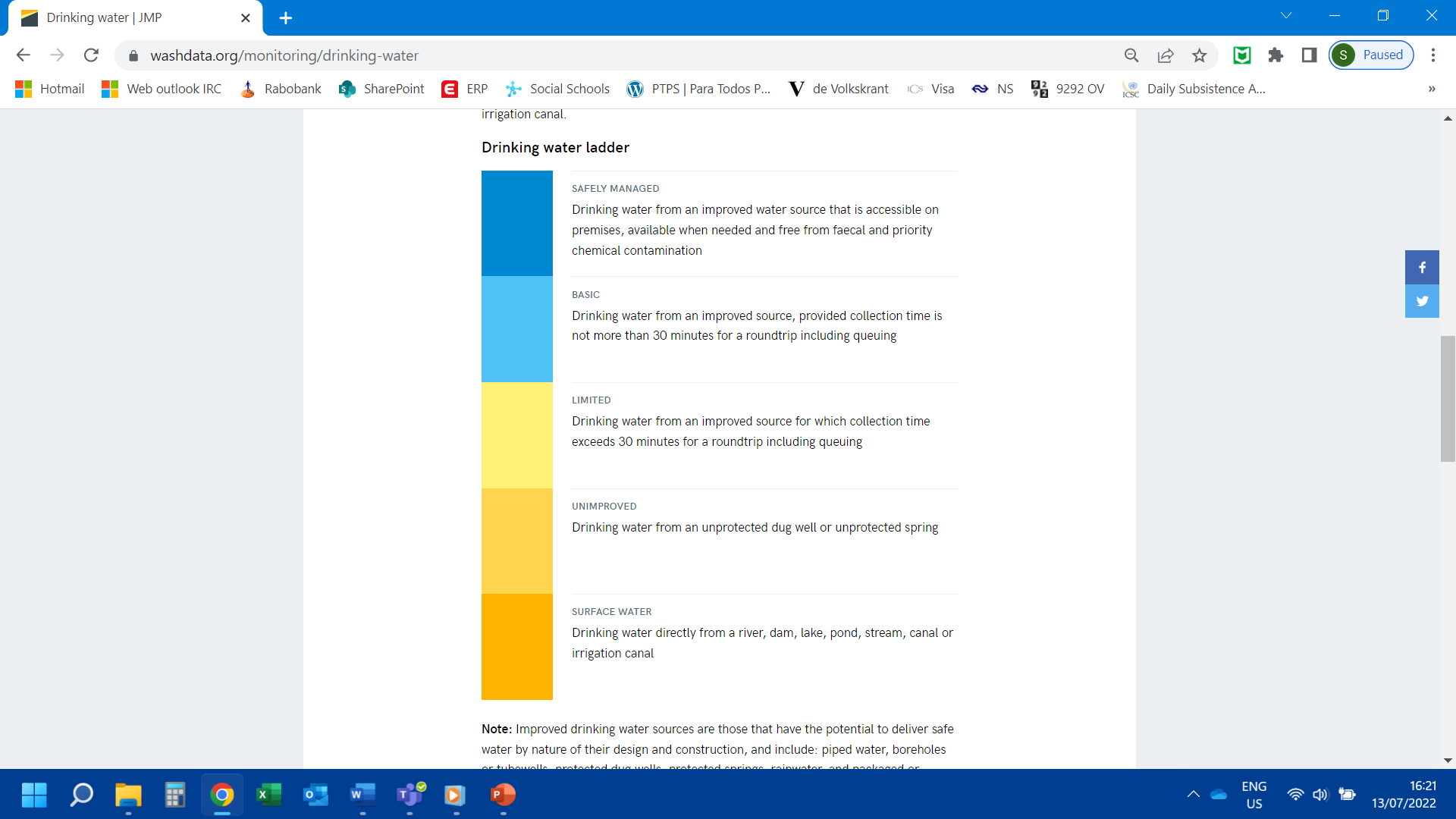 Source, WHO/UNICEF, Joint Monitoring Programme
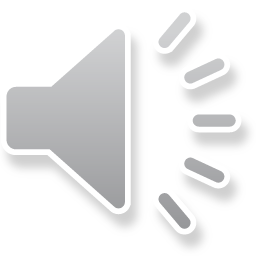 Use
Use: water, and its characteristics, that people actually use from the access that is being provided
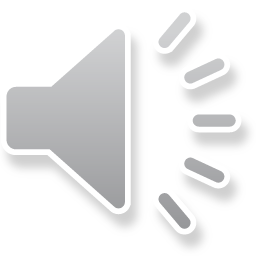 Linking service level to typical uses
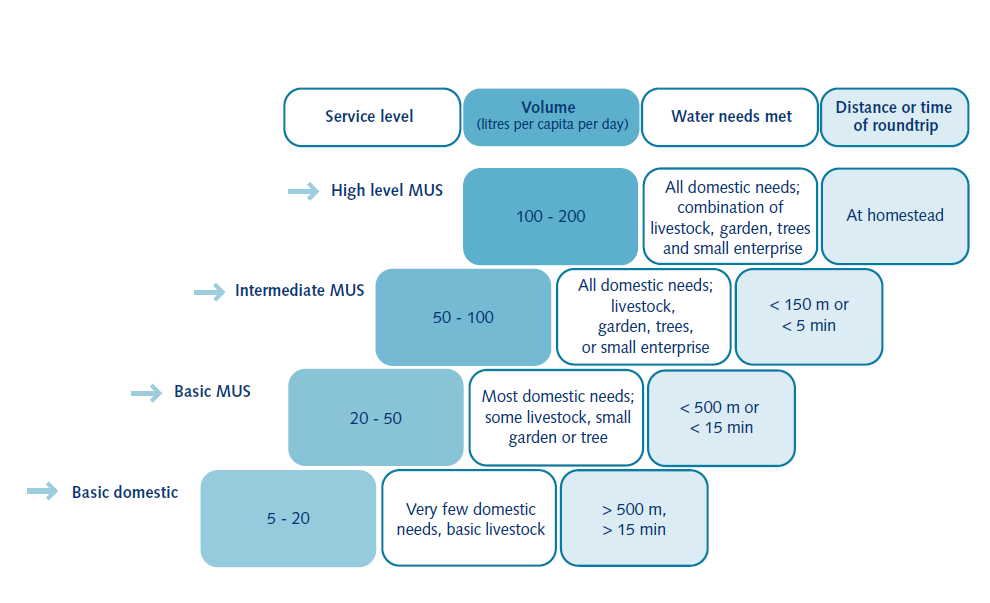 Source: Van Koppen et al., 2009
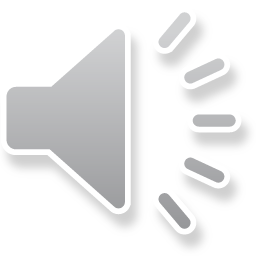 [Speaker Notes: Van Koppen, B.; Smits, S.; Moriarty, P.; Penning de Vries, F.; Mikhail, M. and Boelee, E. 2009. Climbing the water ladder: Multiple-use water services for poverty reduction. Technical Paper Series 52. The Hague, The Netherlands, IRC International Water and Sanitation Centre and International Water Management Institute http://www.irc.nl/page/49834 
Explain here that for each level on the ladder one can also indicate the typical kinds of uses that can be supported by it]
Water use
Levels of water use differ largely within a village, because of:
Livelihood patterns
Gender
Wealth class
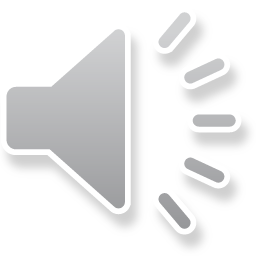 Water use
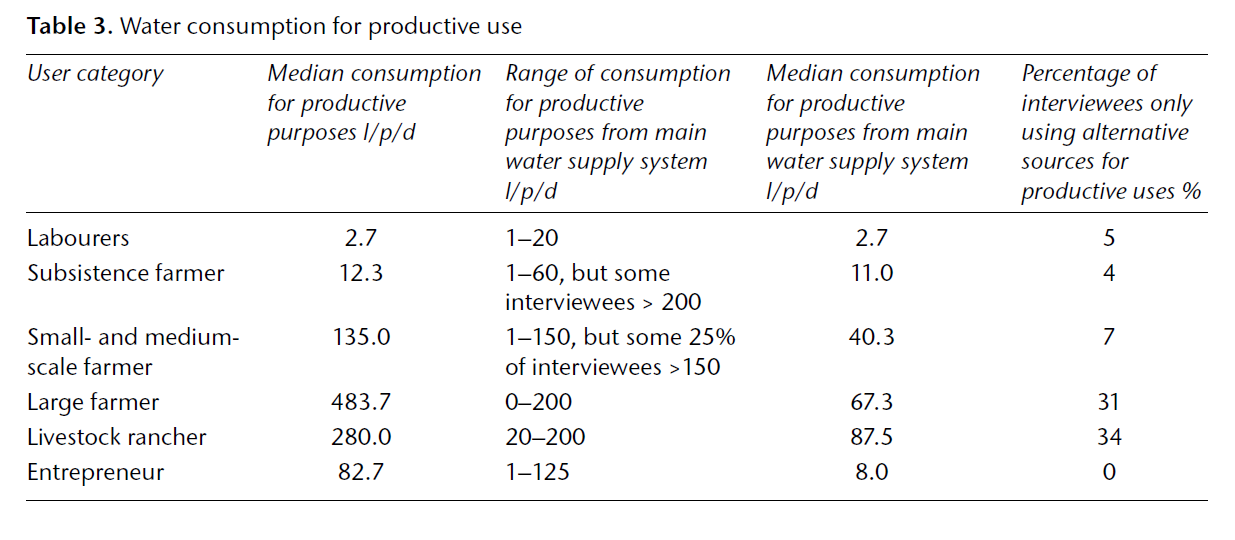 Source: Smits et al., 2009
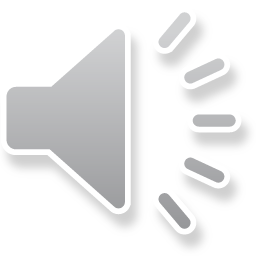 [Speaker Notes: Smits, S., Mejía, T., Rodríguez, S. and D. Suazo. 2010. Effects of multiple-use of water on users’ livelihoods and sustainability of rural water supply services in Honduras. Waterlines: 29 (1): 37-51
This table from Honduras shows how within a community there are big differences in water use – partially explained by different levels of access (e.g. large farmers, ranchers and entrepreneurs have access to private sources), but also just by different livelihoods]
Discrepancies between demand and access
1. People only have access to sources, but not to infrastructure
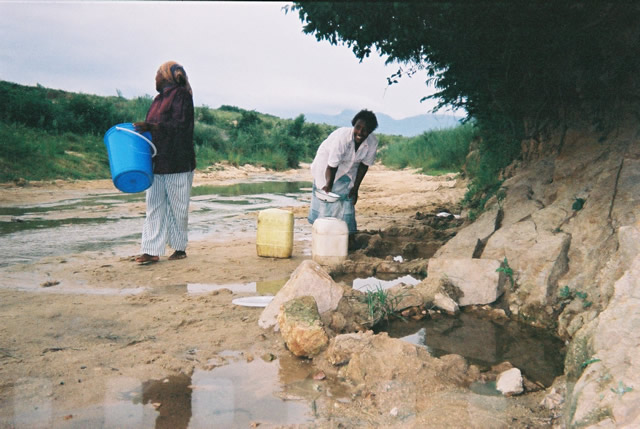 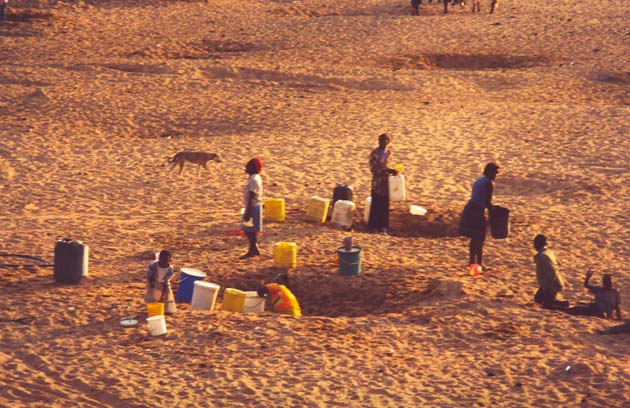 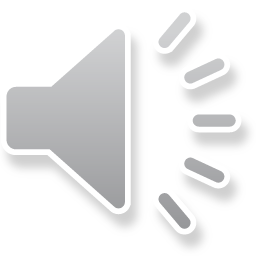 Discrepancies between demand and access
There has neither been:
Investments in basic infrastructure development by users themselves (self-supply)
Investments in basic infrastructure by public (or private) service providers
As a consequence:
Often very limited quantities of water
Of very poor quality
Long time spending on fetching
Lowest level of service possible
Grave implications for health, livelihoods, poverty, drudgery
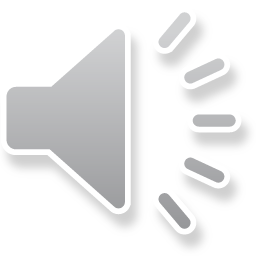 Discrepancies between demand and access
2. People have some level of access to water resources and infrastructure but doesn’t meet their demands fully, because of inadequate access to water resources
Reasons often in sphere of water rights
Prior appropriation of rights to water resources
Small-scale water use rights not adequately defined
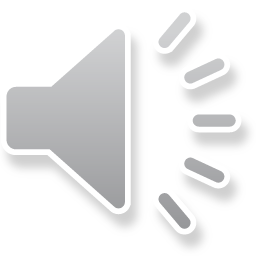 Discrepancies between demand and access
3. People have some level of access to water resources and infrastructure but doesn’t meet their demands fully because of inadequate access to water services

Reasons:
Many water systems are developed with one part of the demand in mind:
Domestic systems for domestic needs
Irrigation systems for field crops
Because:
Poor participatory processes, through which people are not able to express their demand
Institutional mandates (“it’s not my job”)
Funding earmarks
Small-scale productive uses, particularly at and around homestead, often not provided for, and sometimes explicitly prohibited
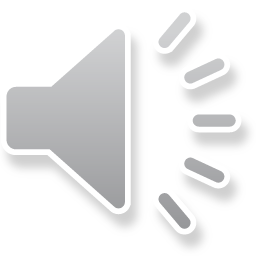 Discrepancies between demand and access
As a consequence:
Limited livelihoods options for users
Reduced sustainability and performance of services: 
Unauthorised connections
Overuse by some who have access
Inefficient operational practices 
Conflicts over distribution and use within and between communities
Additional spending by users to obtain the access they need to meet their demand:
Developing private sources
Obtaining water from informal providers
Use of open water sources
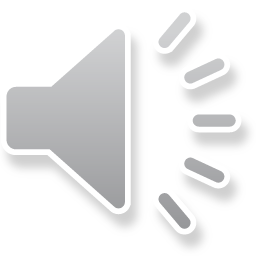 [Speaker Notes: There are severe consequences from failing to recognise multiple use and promote multiple use water services
Drives people back into poverty and
Puts the sustainability of services at risk]
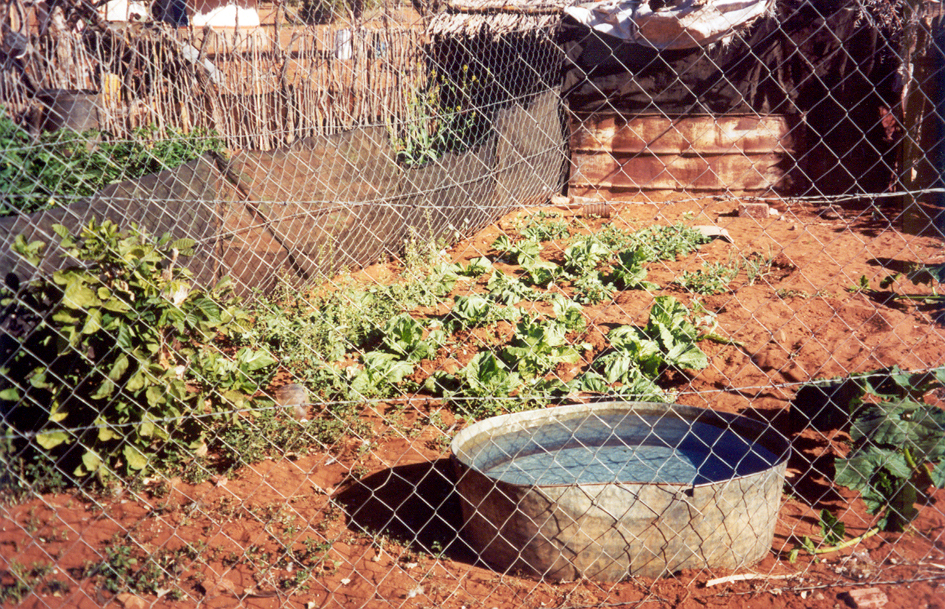 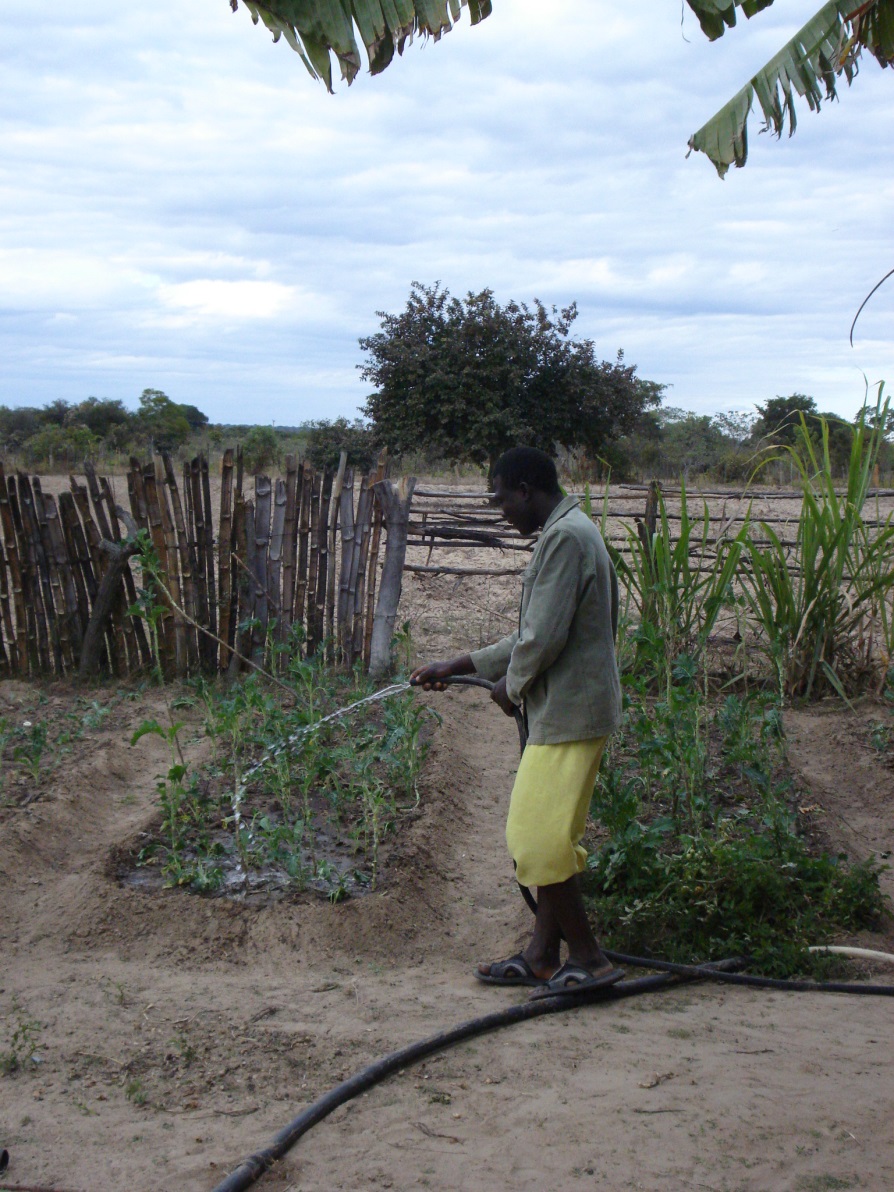 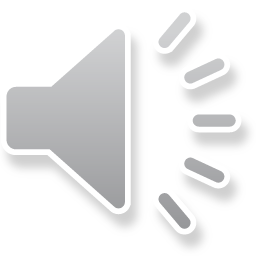 [Speaker Notes: Explain that in many places it means people make illegal connections to connect hosepipes or fill buckets to water gardens, without design catering for that]
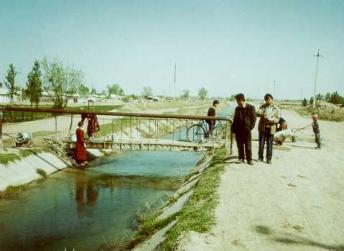 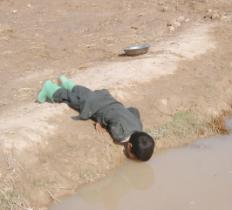 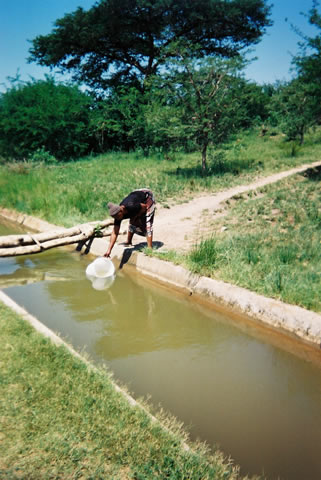 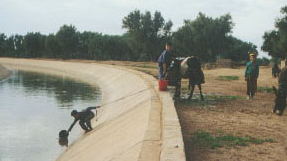 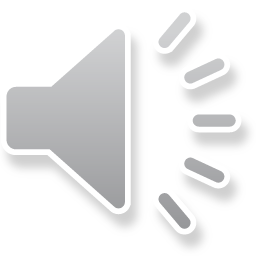 [Speaker Notes: Also in irrigation systems, this may result in inefficiencies, health risks, drowning, etc]
Discrepancies between demand and access
4. Technologies are designed to provide a level of access that meets demand, but actual access limited because of:
Modification to the technology – related with over-use elsewhere in a water system
Head-tail end problems in irrigation canals
Higher lying areas in piped systems
Reduced control over flows
Social rules
Gender
Equity
Costs of accessing the water
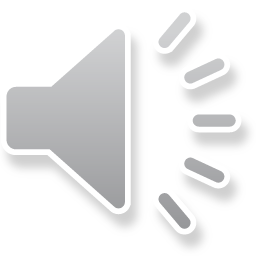 Discrepancies between access and use
May be more: unauthorised connections, stealing
May be less: where access is over designed
Change over time, as livelihoods and demands change
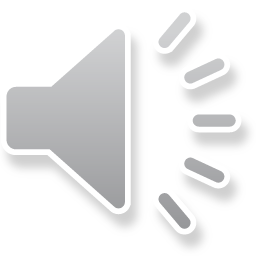 Water use
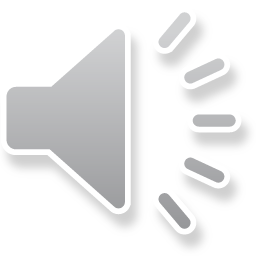 [Speaker Notes: The four districts on the left hand side are in the drier area. People obtain water for all their domestic needs from water points. In the four districts to the right which are in the wetter zone, people use less from water points, as they get water for their domestic needs that dotn require high quality from open water sources]
Water use
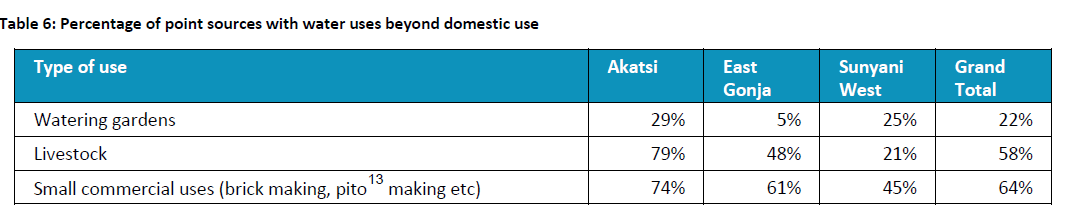 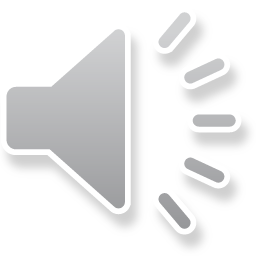 [Speaker Notes: And in some cases, water points are used to a bigger extent for more water than originally thought about, as shown in this table from three districts in Ghana]
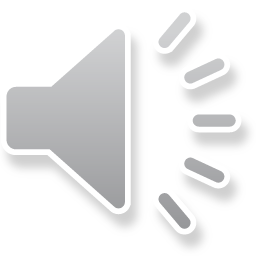